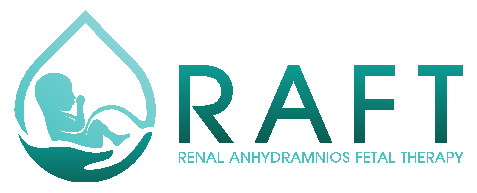 RAFT Monthly All-Sites
January 22, 2024, 10-11am EST
1
Agenda
Enrollment Report
Site Updates
CIR: RAFT Protocol v7.0 and Master Consent changes
Prenatal counseling, consent, and neonatal outcomes
Registry/TIN Progress
2
RAFT Trial Timeline
NICHD
funding
March 2021-February 2022
March 2023-February 2024
We are here
March 2020-February 2021
March 2024-February 2025
March 2022- February 2023
All 9 sites activated as of August 2021
Enrollment Report
2/15/2024
4
RAFT Prescreen, Screen & Enrollment Report
Data is as of January 8, 2024
Numbers in parentheses indicate changes since last report date December 11, 2023
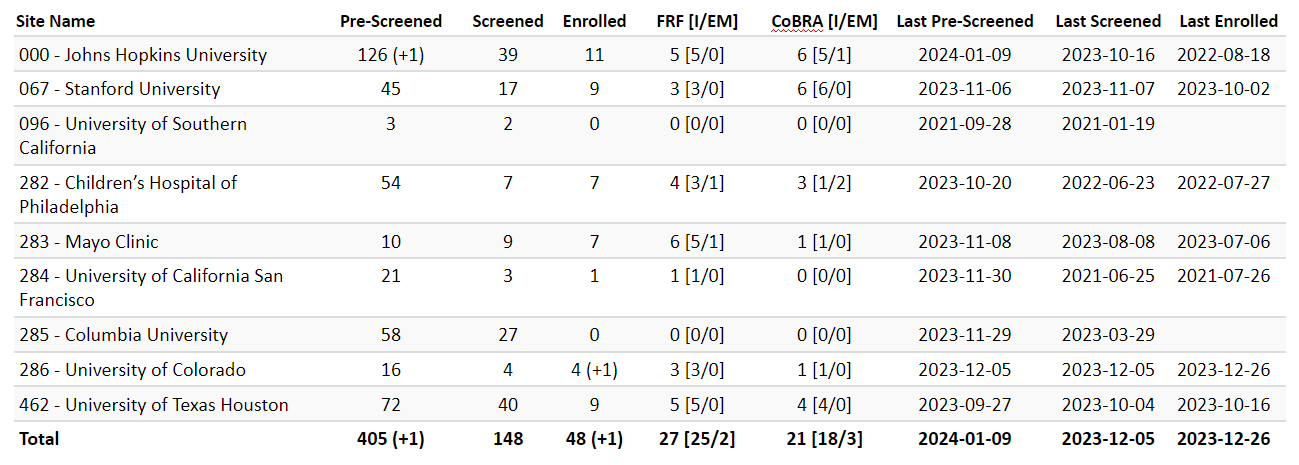 * USC enrolled one participant, who is transferred to Stanford.
RAFT Prescreen, Screening and Enrollment Over Time
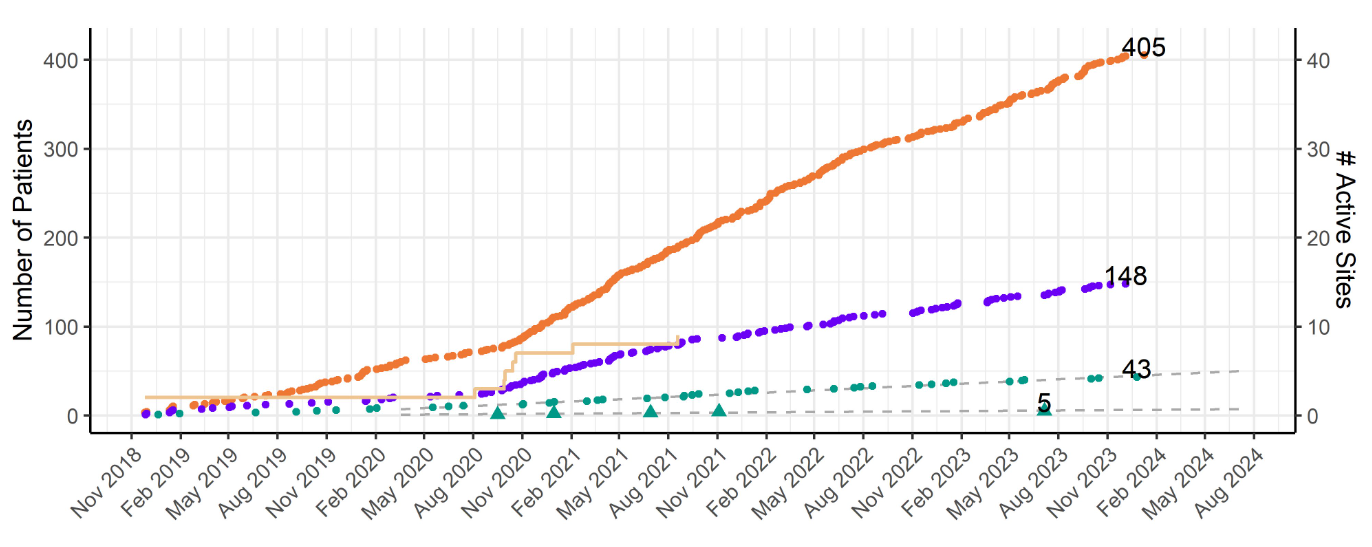 Demographics
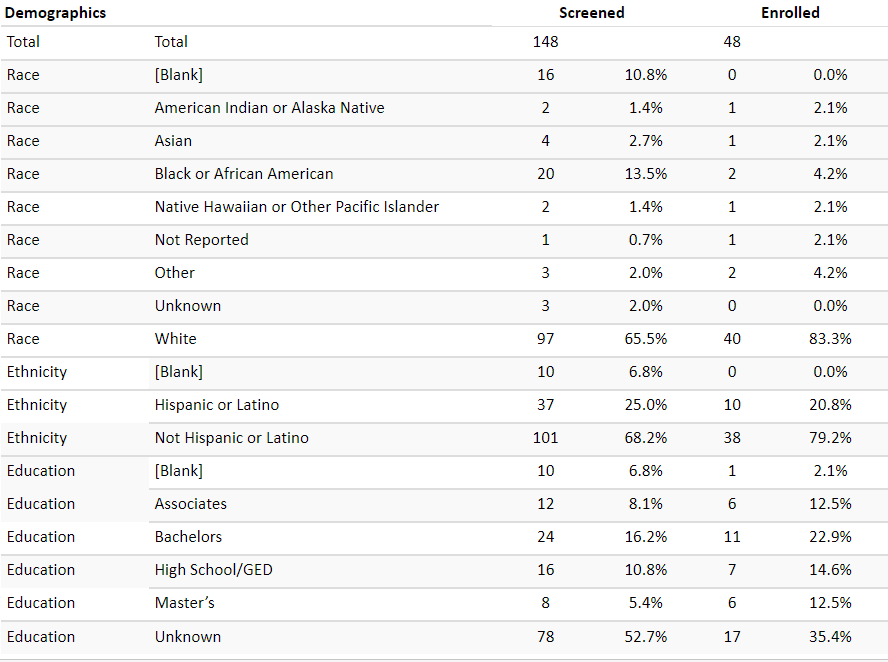 Pre-Screen Failure Primary Reasons
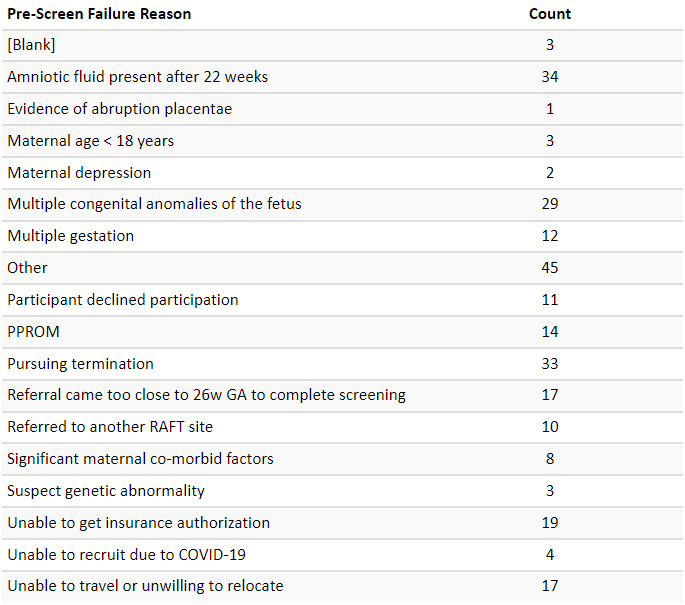 Screen Failure
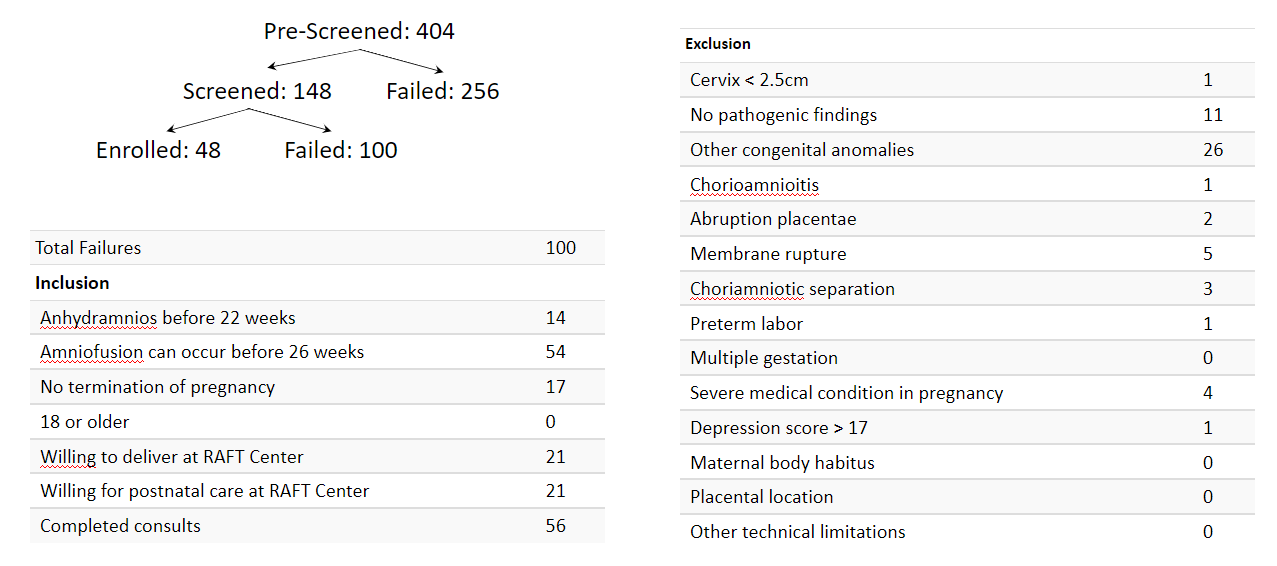 Protocol Deviations and Adverse Events
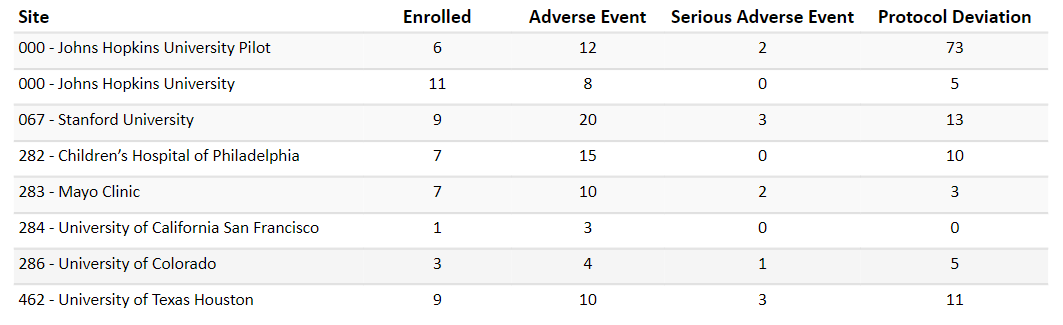 Queries
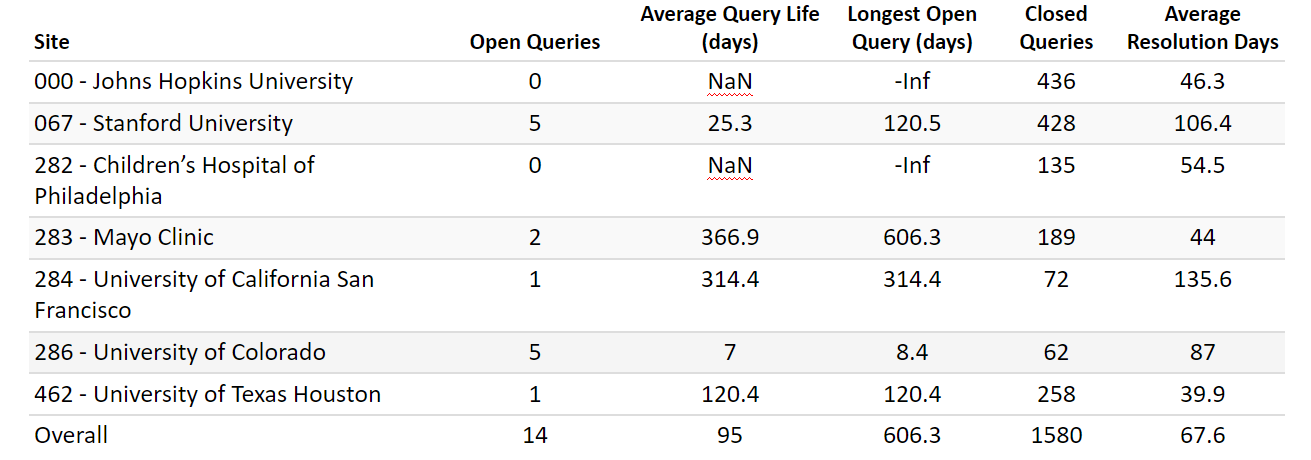 Site Updates
Boston Children’s fully activated
2/15/2024
12
Transplant Milestone
2.5 yo enrolled at UT Houston transplanted in December 2023
2/15/2024
13
Protocol v7.0 CIR
Emails today from Noeleen Ostapkovich summarizing changes
2/15/2024
14
Master Consent
Adapting wording to “you have been offered information about termination”
Updated to reflect circumstances when dialysis might not be an option in neonates
Harmonized intervention and EM consents regarding potential neonatal mortality
2/15/2024
15
Prenatal Counseling
Prenatal Consultations Required
Neonatology
Pediatric Nephrology
Transplant Surgery
Pediatric Surgery (dialysis access)
Maternal Fetal Medicine
Social Work
Genetic Counselor
2/15/2024
16
Registry/TIN Progress
TIN Consult held last week
2/15/2024
17
Questions?
Next Meeting: February 26, 2024
Look out for new meeting invite!
2/15/2024
18